Bullying Prevention/Intervention: Strategies and Resources
Samantha Sims
Co-Enrollment and Multiage (3-5th) 
Miles ELC
Agenda
Drawing on our own experiences
Strategies for prevention/intervention with resources and practice
Feedback, question/response
Teachers Were People, Too
Moving past symptoms to contributing factors 
On the spectrum of bullying
Coming to a Common Definition of Bullying
If there is no victim, there is no bully
Strategies—PreventionClassroom Climate
Messages from you! 
Mindset Carol Dweck
Strategies—PreventionClassroom Climate
Skillful Teacher
Wait time p. 310
Attribution retraining p. 304-320
Strategies—PreventionClassroom Climate
Discussion Moves
Restating
Revoicing
Adding on
Agree/disagree with explanation
Think time
Strategies—PreventionClassroom Climate
Messages from you! 
Discipline
No shaming
Matching (Skillful Teacher)
Positive Classroom Discipline
Love and Logic
Strategies—PreventionClassroom Climate
Communicating with Assertiveness
Everyday communication
Strategies—PreventionClassroom Climate
Expected Behaviors—Lifeskills
Lifeskills skits
Lifeskills for the refrigerator
Strategies—PreventionClassroom Climate
Cooperative Learning 
Learning to Play, Playing to Learn 
Stay with injured
Settle disagreements outside game
Strategies—PreventionClassroom Climate
Problem Solving
Class meeting (Tribes)
Peer mediator
Class Five model
Strategies—PreventionClassroom Climate
Appreciations
Enforces lifeskills
Catches them doing right thing
Strategies—PreventionClassroom Climate
Proactive Relationship-Building (parents, kids, principal)
Newsletter
Website
Positive phone calls home
Strategies—PreventionCurricular ApplicationsJuvenile Literature
Hoot  Carl Hiaason (intermediate/middle)
Joshua T. Bates: In Trouble Again
Susan Shreve (intermediate) 
Marvin Redpost: Why Pick on Me Louis Sachar (primary)
Wringer Jerry Spinelli (middle)
Strategies—PreventionCurricular Applications
Internet: 
One stop shopping for lessons, movie list, books, educational videos, cyberbulling
Internet Resources
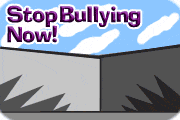 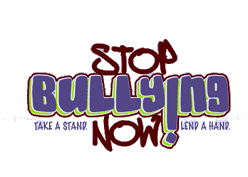 Strategies—Prevention Movies
Karate Kid
Mighty Ducks 2 
Max Kleeble’s Big Move
Your ideas here
Strategies—Intervention
Messages from you! 
Teacher
Positive Classroom Discipline
Love and Logic
Counselor
Peers-BYSTANDERS!